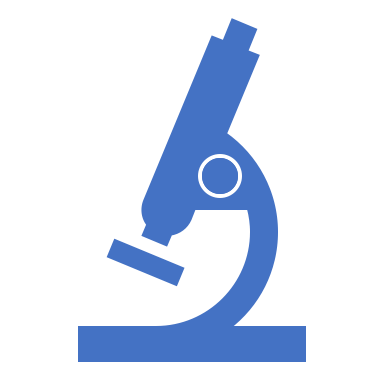 Underground Facilities Biology
Lee Krumholz
University of Oklahoma
General procedure- Metagenomic Studies
Cable bacteria-Muller et al., 2020.  Nature.
Novel Methane and short chain alkane using bacteria.  Borrel et al., 2019. Nature Microbiology
Shows that ancient microbial communities can persist in isolated subseafloor sediments.
Chivian et al. 2008.  South  African gold mine.
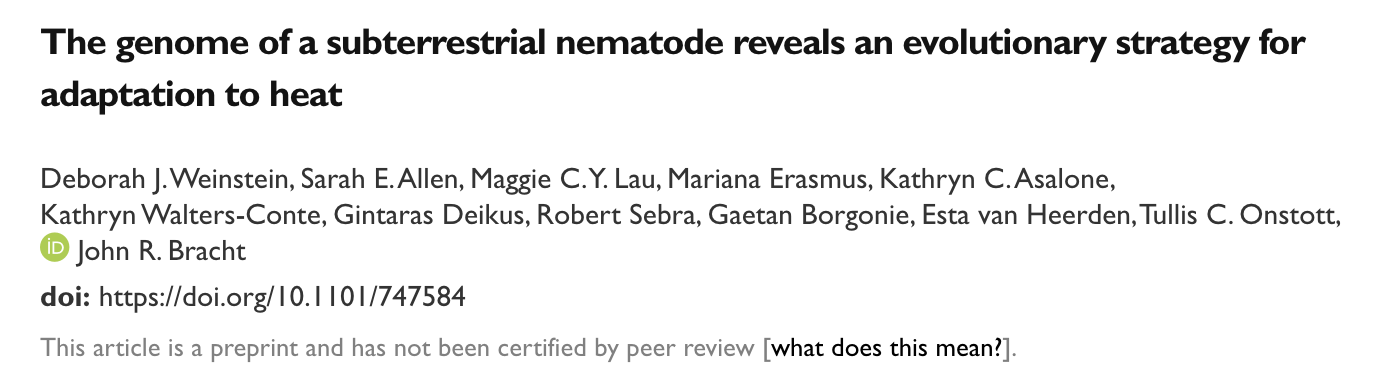 TC Onstott and Thomas Kieft
Beatrix Gold Mine in South Africa at 1.3km below the surface
2.9 - 3.1 km deep, Archean-aged units of the Moab Khotsong gold mine in South Africa.
Work by Maggie Osburn at SURF
Maggie Osburn
Kidd Creek Deep Fluid and Deep Life Observatory- Canada
Barbara Sherwood-Lollar
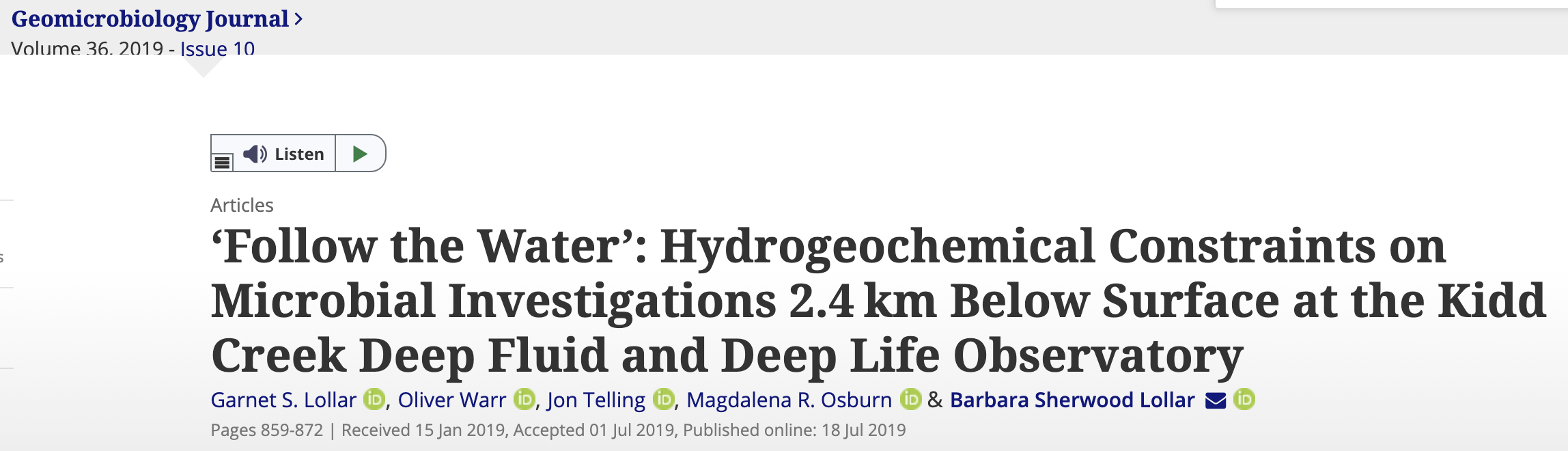 Barbara Sherwood Lollar- Boulby Mine, United Kingdom between 800 and 1300 m depth.
Aspo Hard Rock Laboratory in Sweden-Karsten Pedersen
Needs
Novel and Geologically Relevant Geochemical Environments.  
Ancient sedimentary, igneous and metamorphic rock.  
More recent systems.   
Extreme conditions of salinity, pH and potential toxins.  
Contaminants, Radionuclides.  
Access to groundwater and rock that is not contaminated with surface water due to pumping or cooling.  
Access to the many locations at sites under non-extreme conditions and for extended periods of time to conduct in-situ studies.  
Safety issues dealt with effectively.
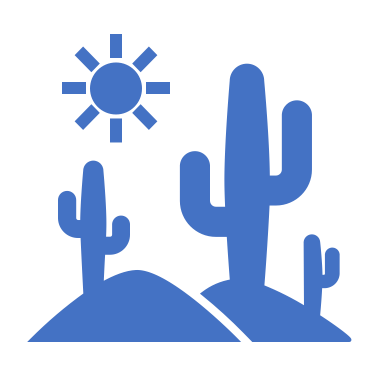